20か   ね
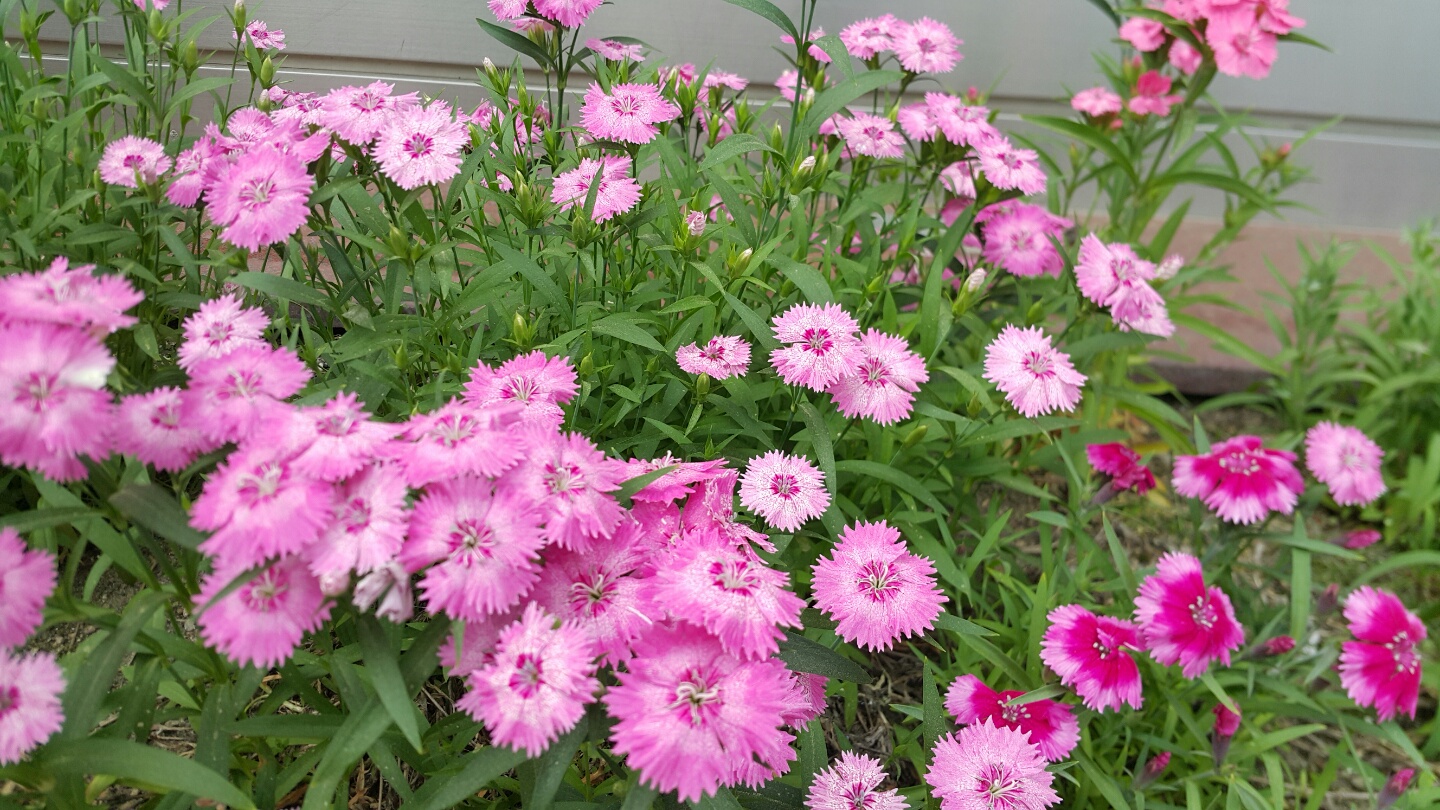 しと 1:3
かみさまは　いまも　みことばによって　はたらかれています
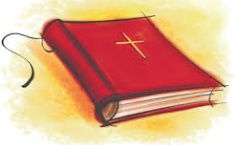 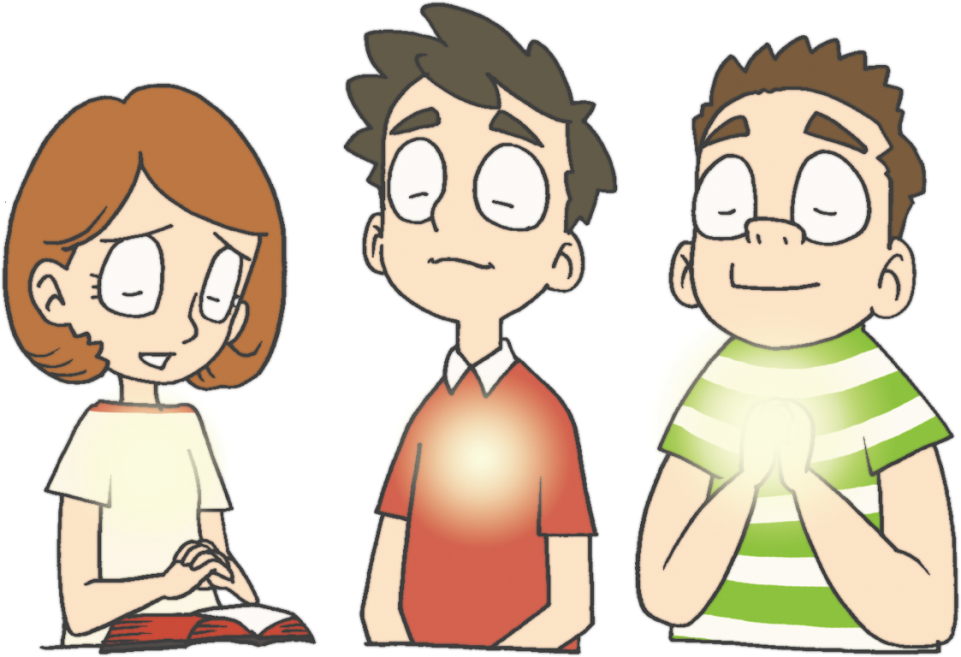 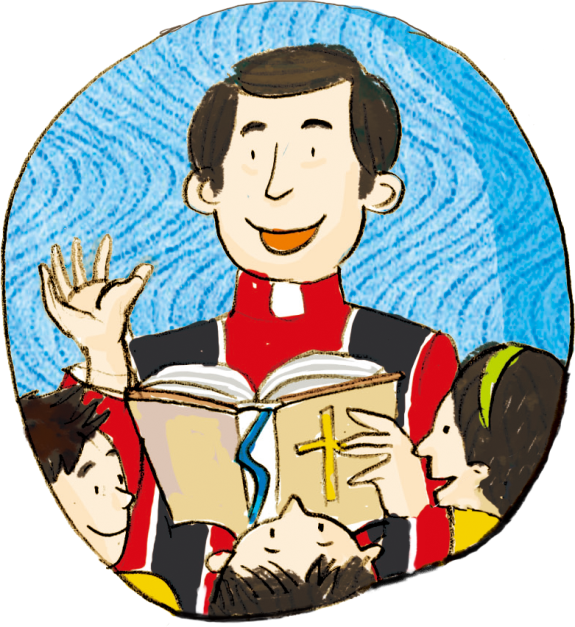 わたし、わたしたち、すべての　ことの　なかで　あじわうことがいのりです
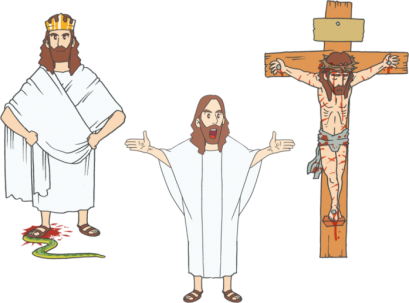 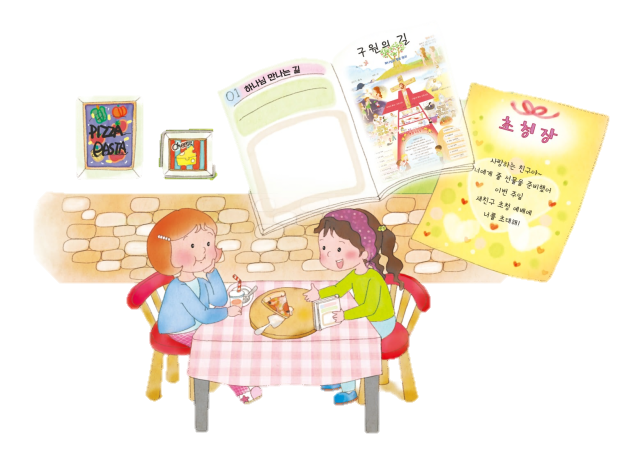 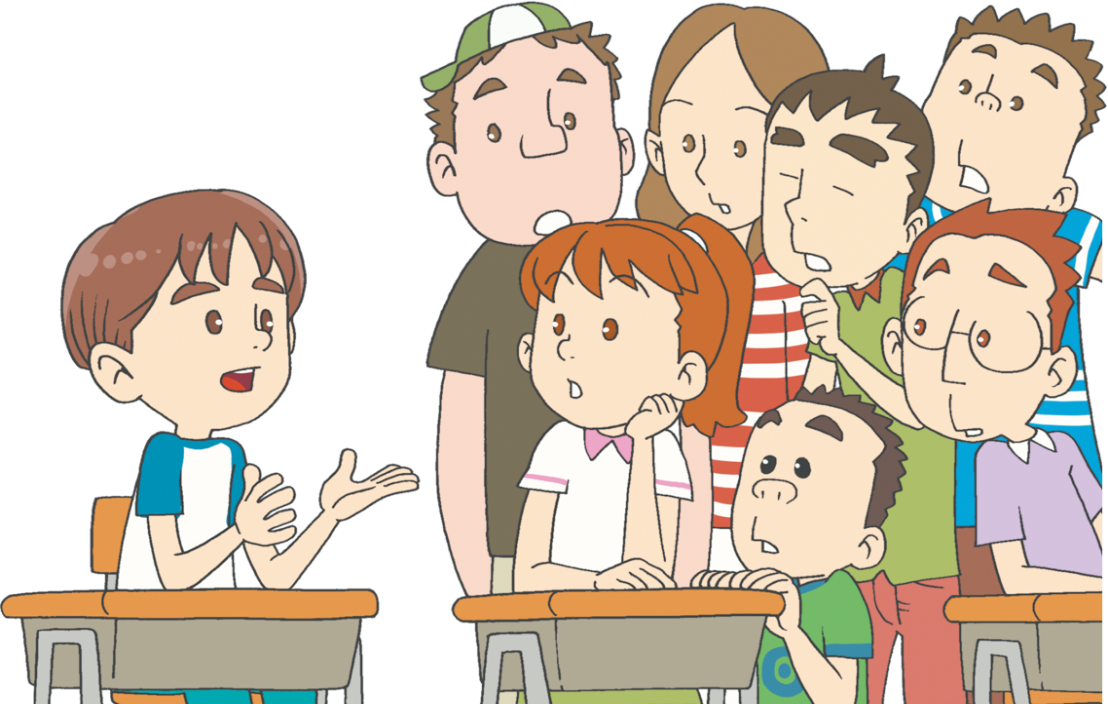 でんどうとは　なんですか
Nobody  だれも　できない　その　みち!!
No way  だれも　ひらくことが　できない　
　　　　　　　そのみち!!
No where  だれも　いくことが　できない　
　　　　　　　　その　みち!!
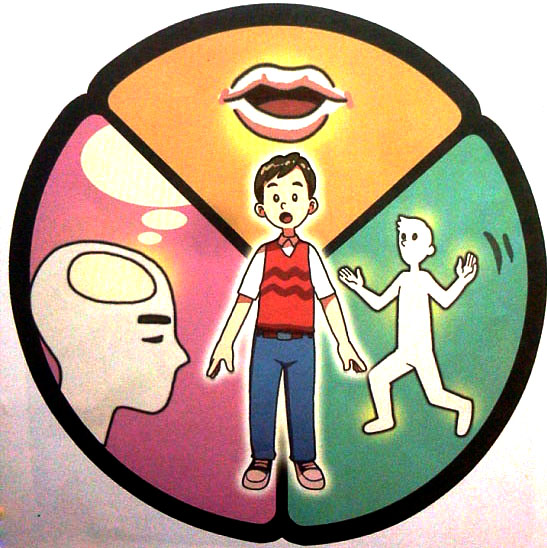 영성 훈련 – 참된 성공
こころ
しゅうちゅう – サミットタイムを　もちましょう
たましい
돈이 최고야!!
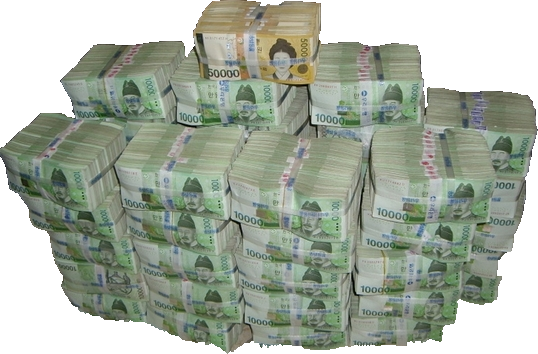 からだ
かんがえ
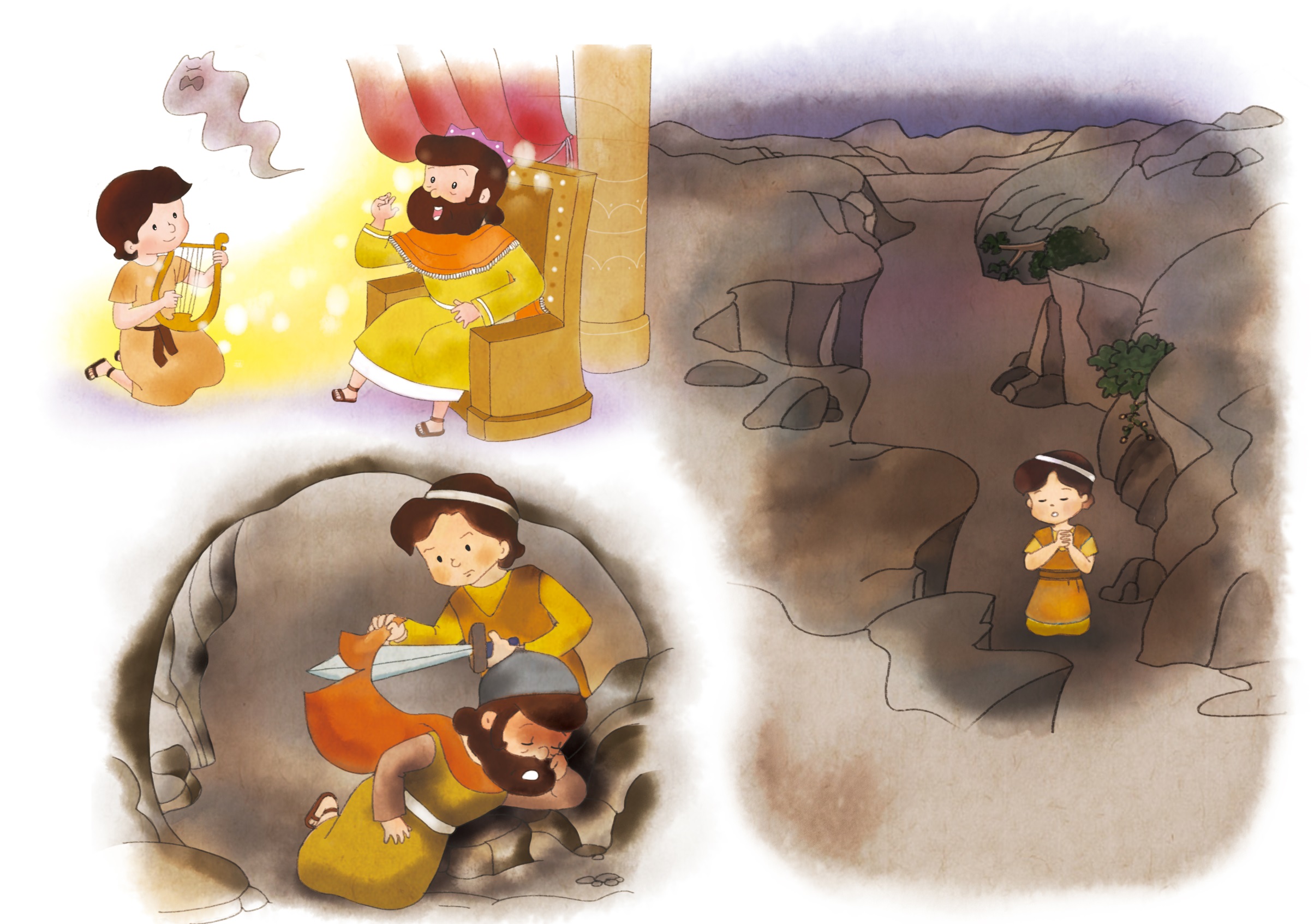 さんみいったいの かみさまが　わたしたちと　
　ともに　おられます
WITH, インマヌエルで　ともに　おられます
カルバルのおか、オリーブやま、マルコのおくじょうのま　
　の　けいやくを　いのりましょう
1. ふくいんが　ねを　おろす　だけ　こたえの　みが　むすびます
おうの
まえに
たつ　
レムナント
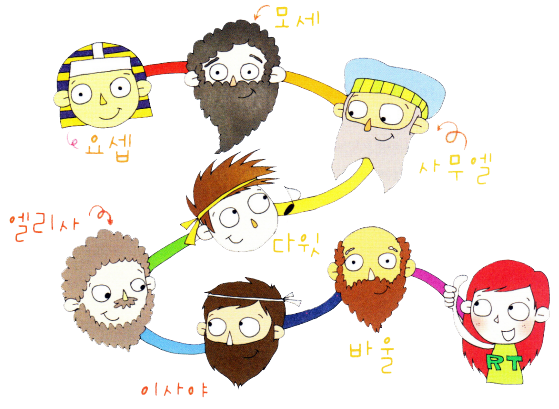 ヨセフは　みしんじゃの　おうに　「かみの　れいの　やどる　ひと」と　みとめられました(そうせいき 41:38)
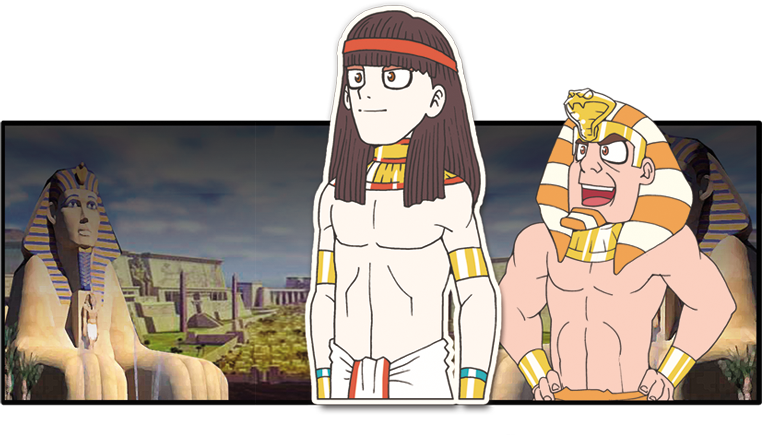 すぎこしの　こひつじの　ちを　ぬった　とき
　エジプトの　ぐうぞうが　くずれて　
しゅつエジプトの　はたらきが　おきました
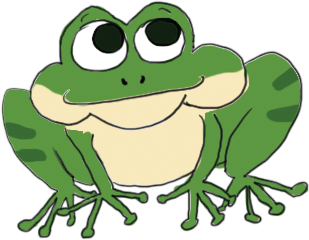 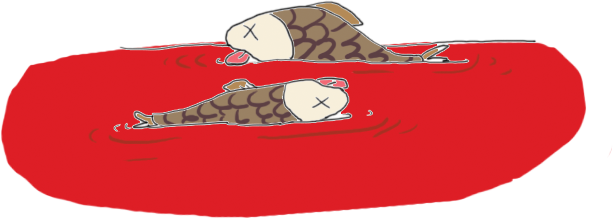 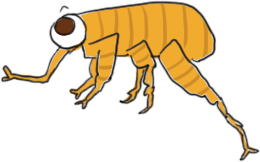 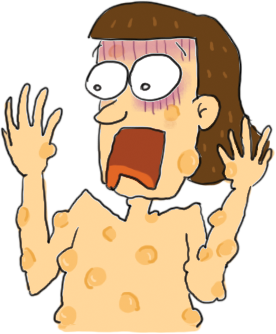 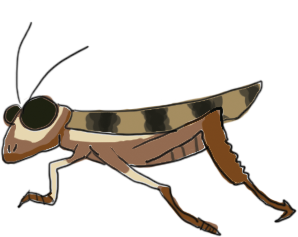 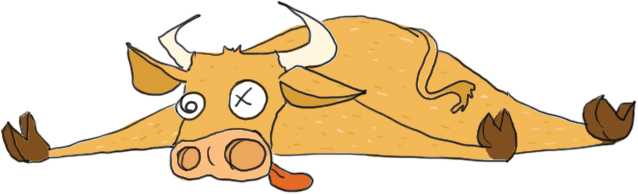 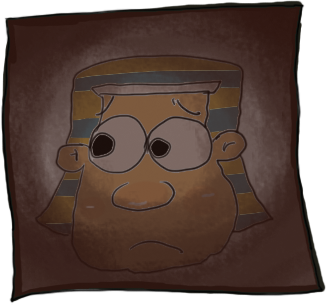 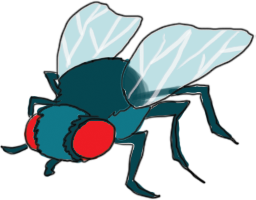 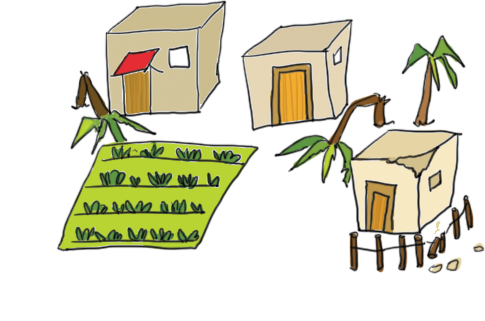 ぐうぞうを　とりのぞいて　ミツパうんどうの　しゅやくに　なりました
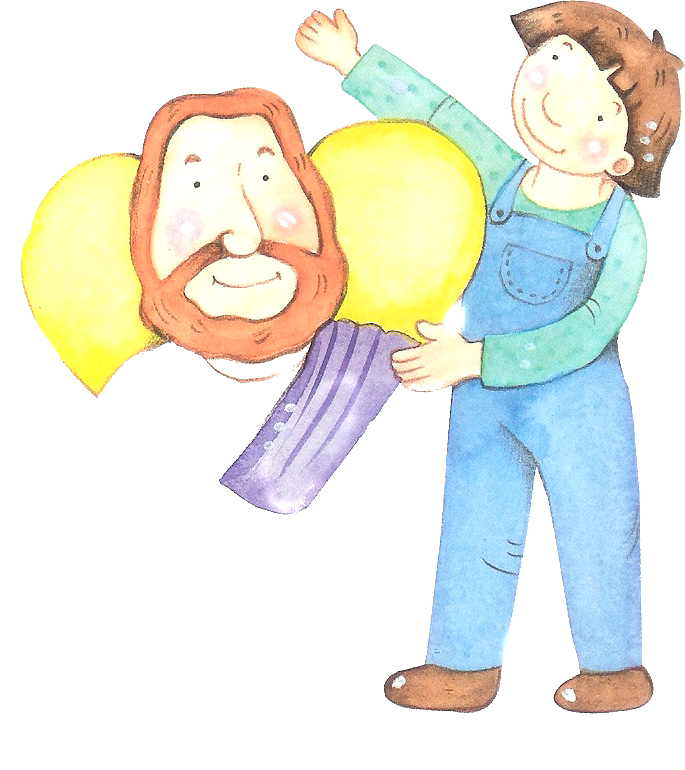 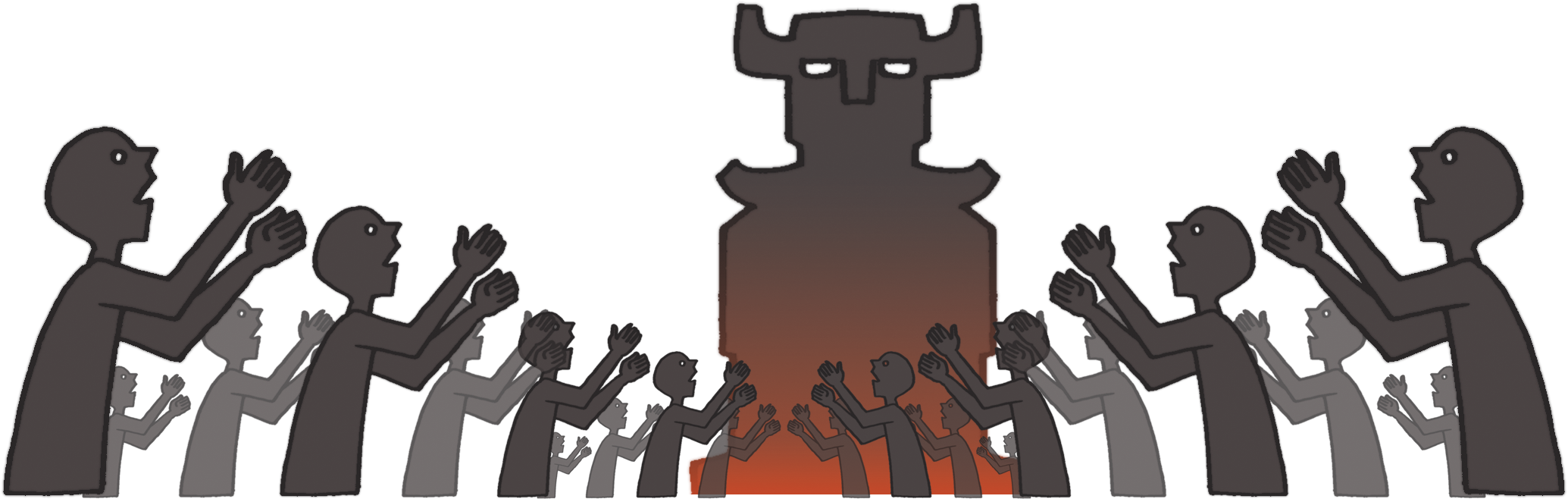 サウルおうの　まえで　さんびを　した　とき　あくれいが　はなれました
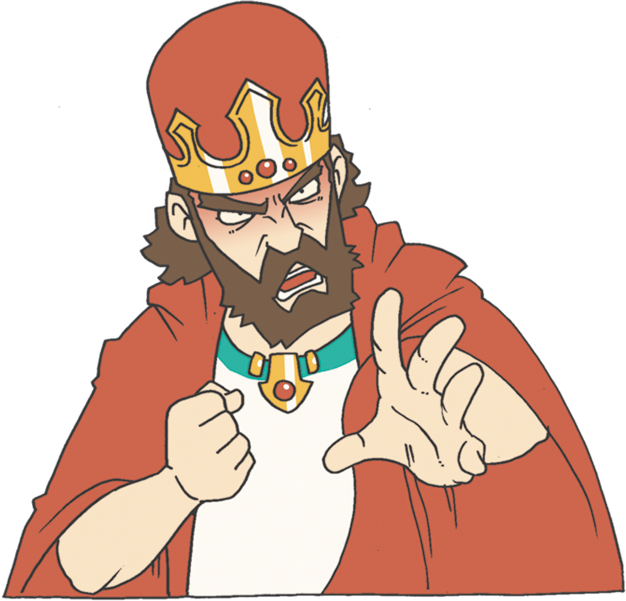 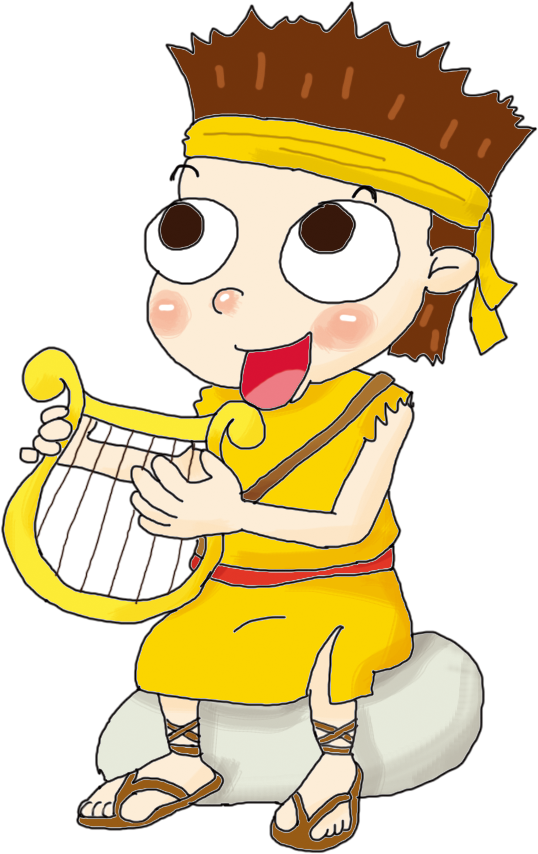 エリシャは　しゅうちゅういのりの　おくぎによって　たたかわずに　しょうりしました
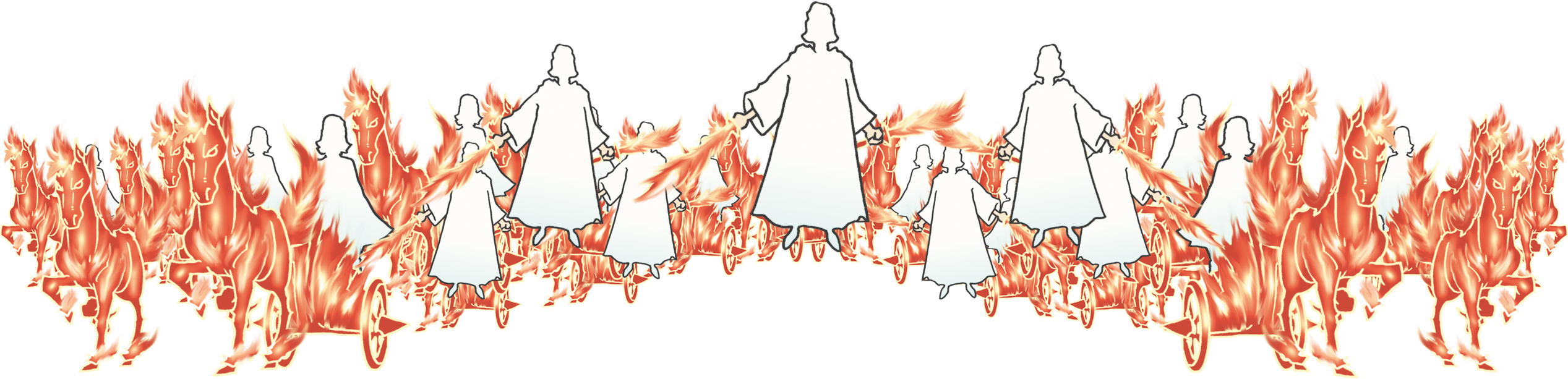 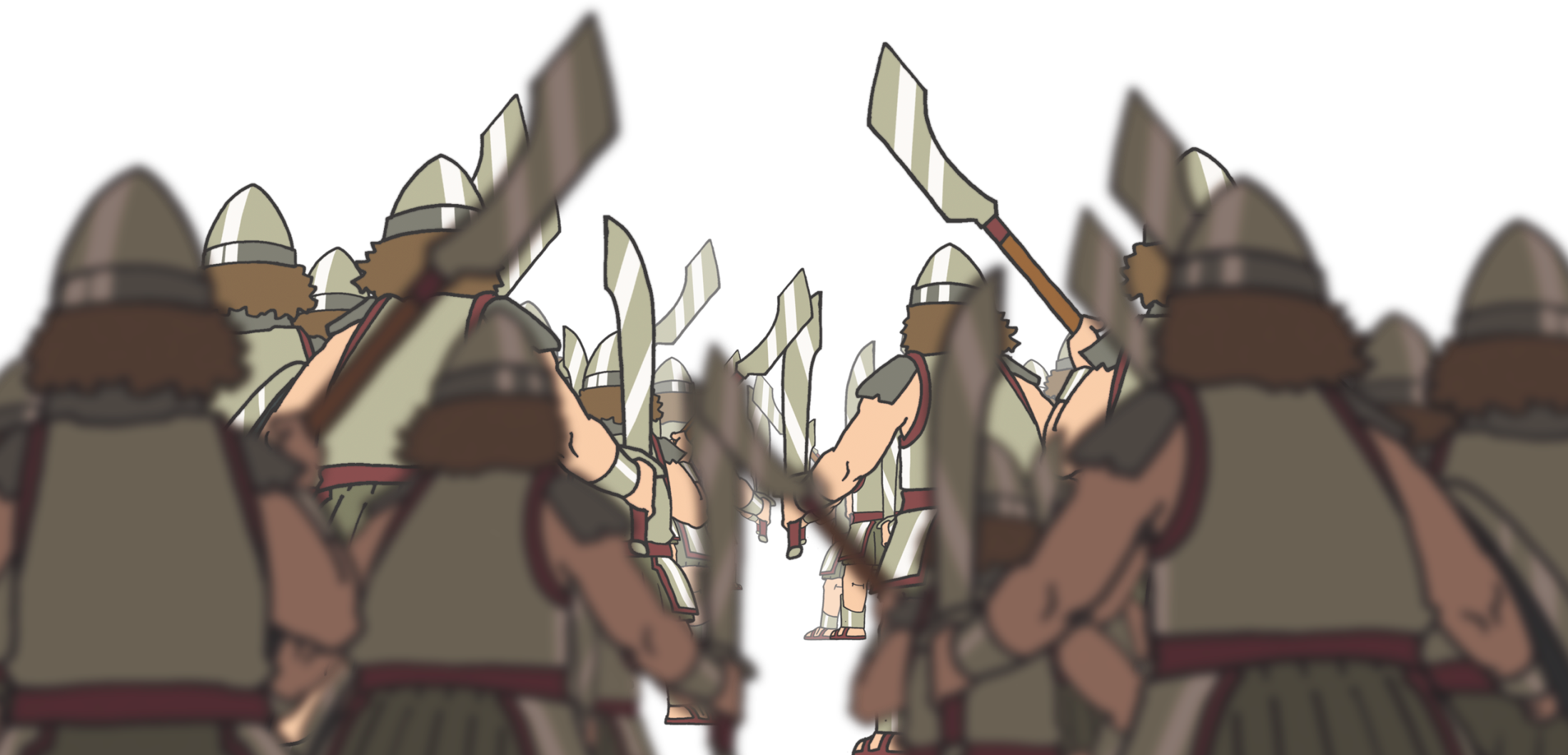 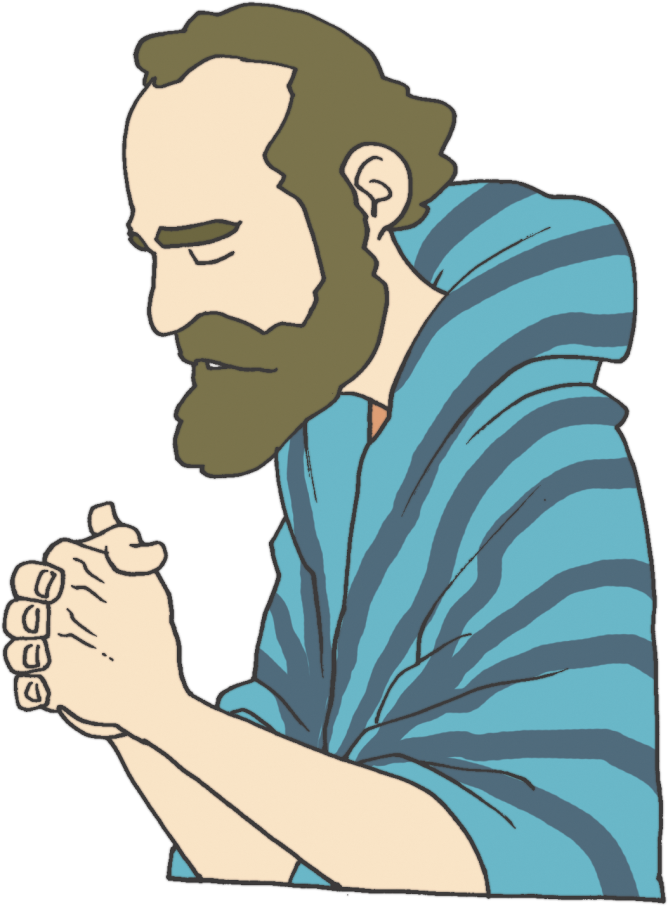 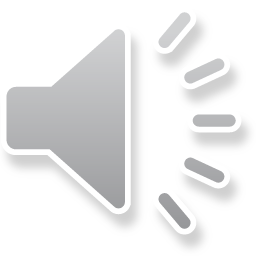 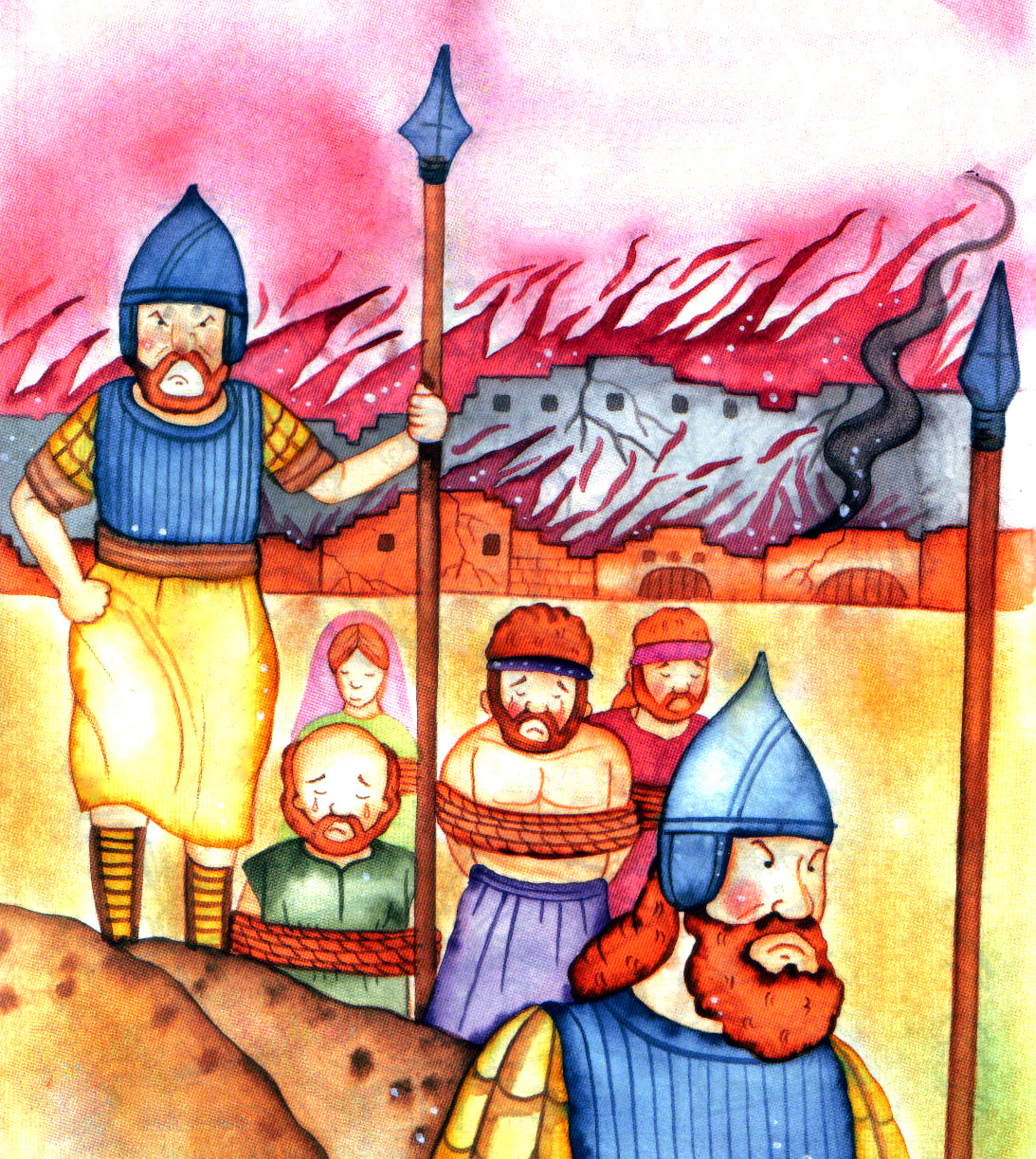 ふくいんが　なく　しんでいく　げんばに　ひかりの　みはりにんと　なって　
やすまずに　いのりましょう
かみのくにの　ことに　ついて　けいやくを　にぎって　４０にちかん　しゅうちゅういのりを　しました
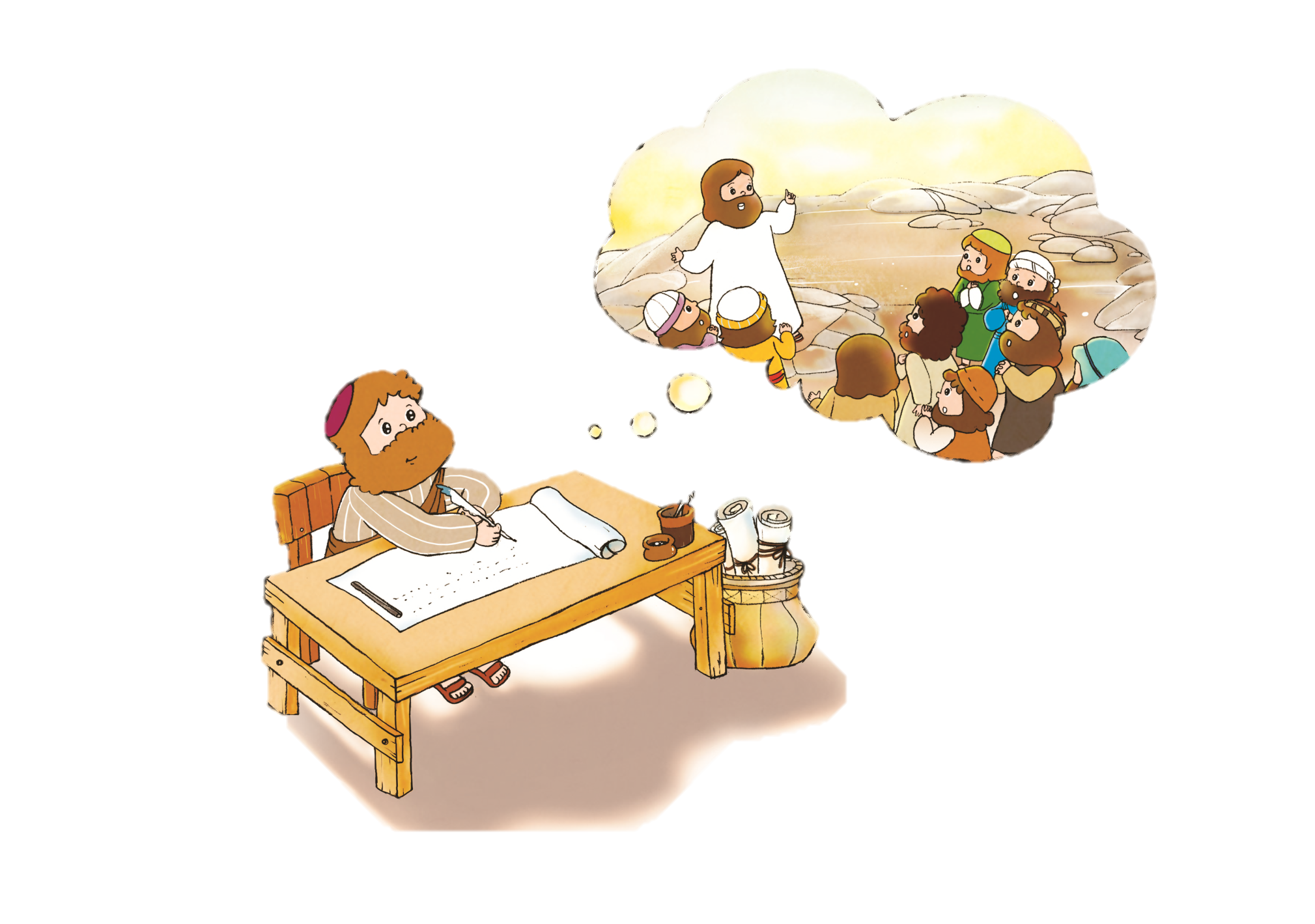 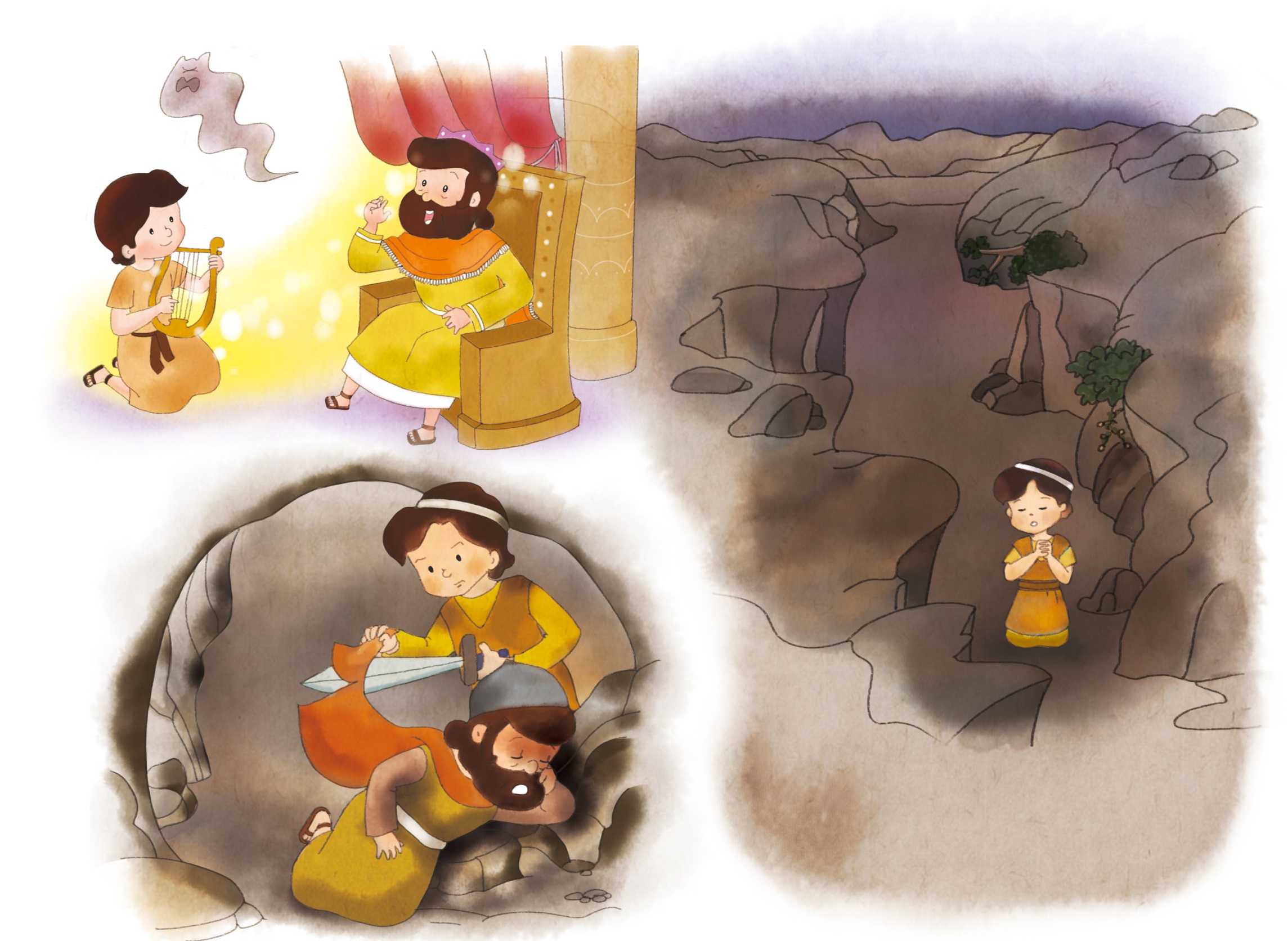 2. ふくいんの　ねを　おろせば　すべての　もんだいは　しゅくふくに　なります
けいやくの　りょていの　なかで　すべての　もんだいは　
しゅくふくの　どだいと　なります
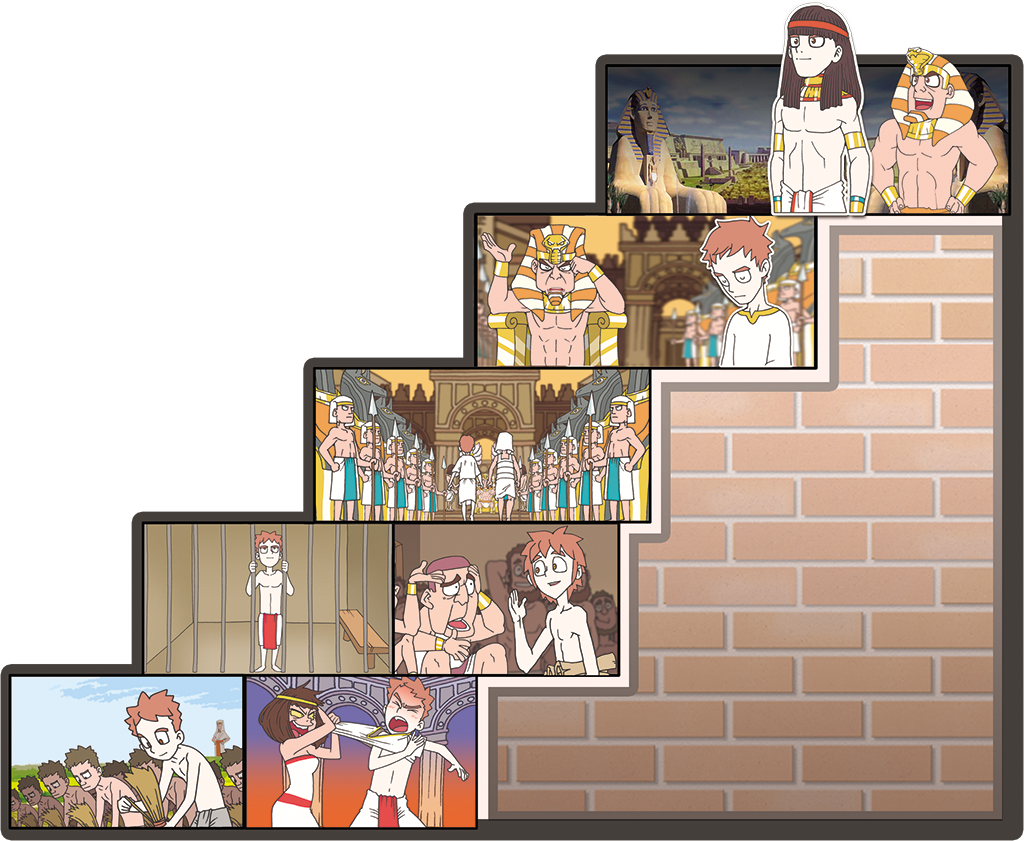 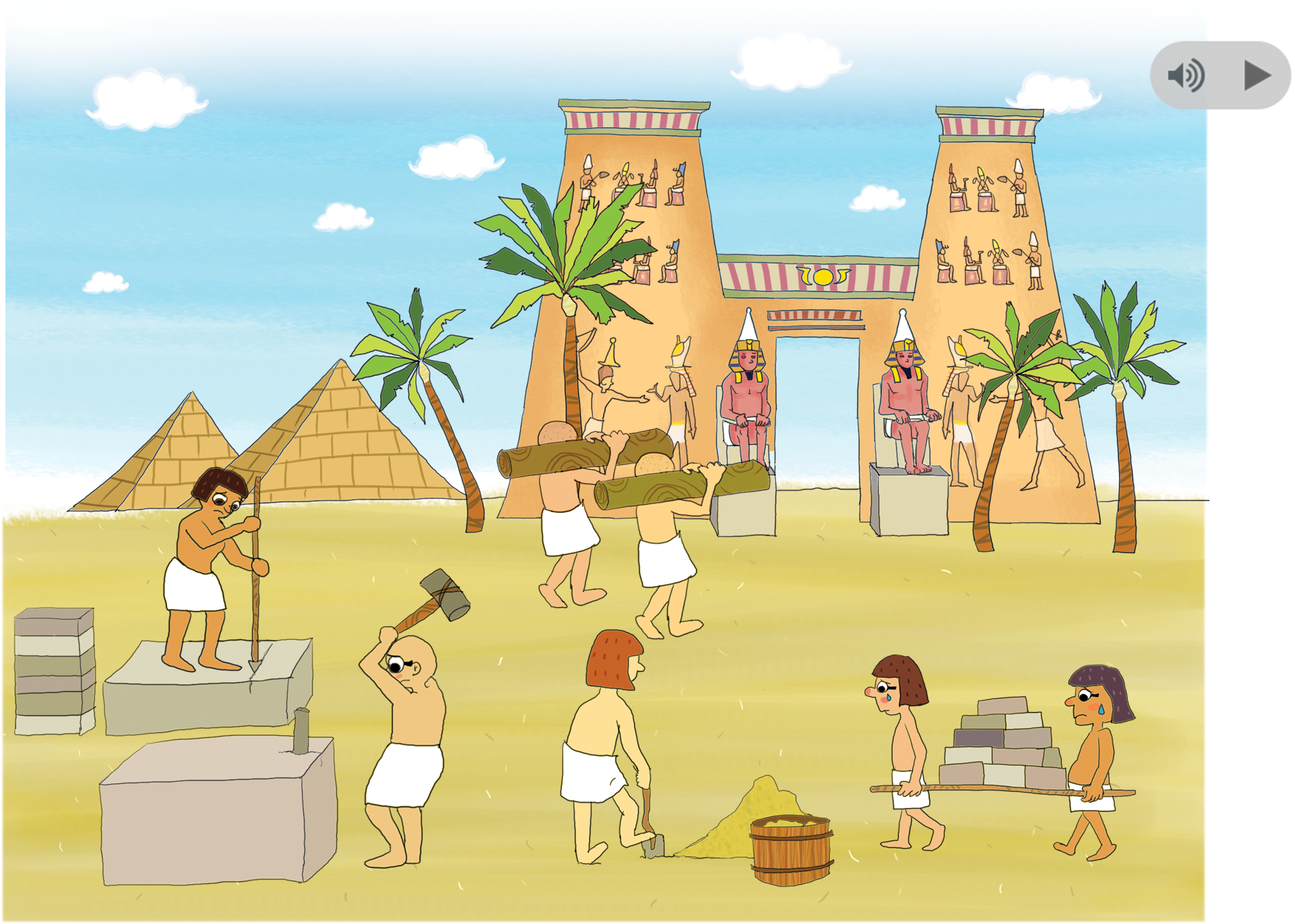 かみさまの　みことばに　しゅうちゅうする　レムナントに　なりましょう
サムエルは　りょうしんの　いのりの　なかに　いた　レムナントです
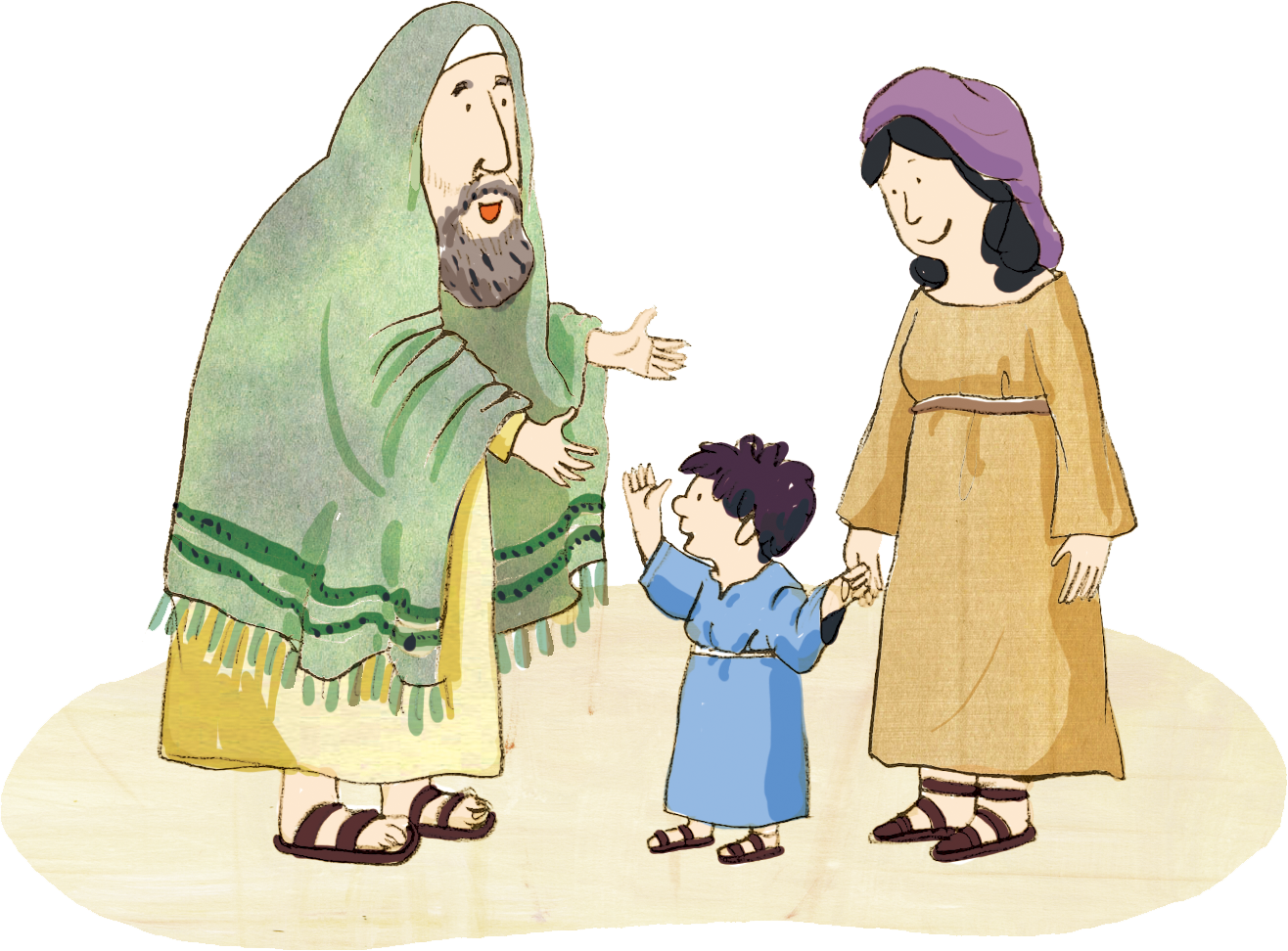 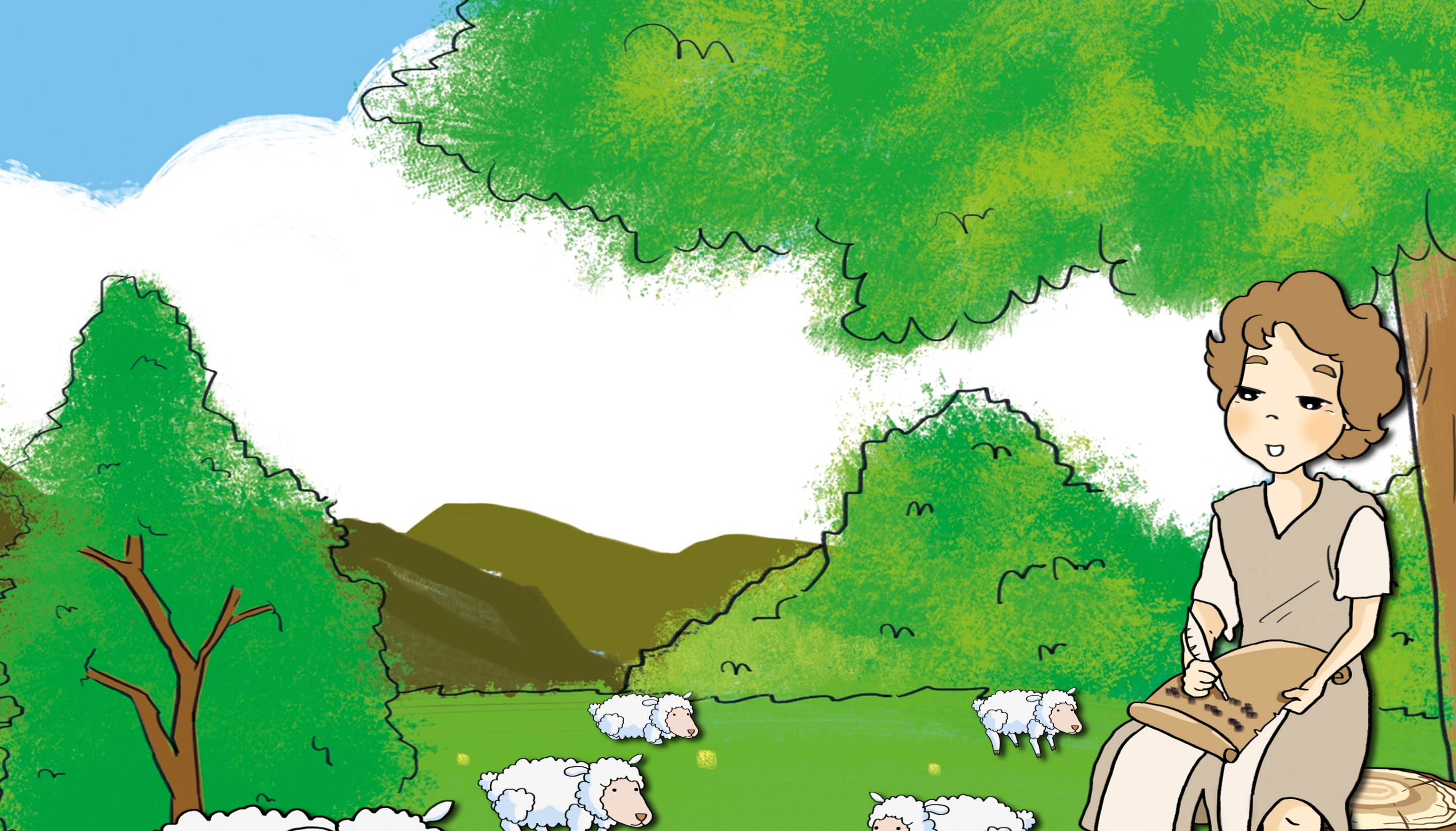 しゅは　わたしの　ひつじかい。　
わたしは、とぼしいことが　
ありません。　　　　　しへん23:1
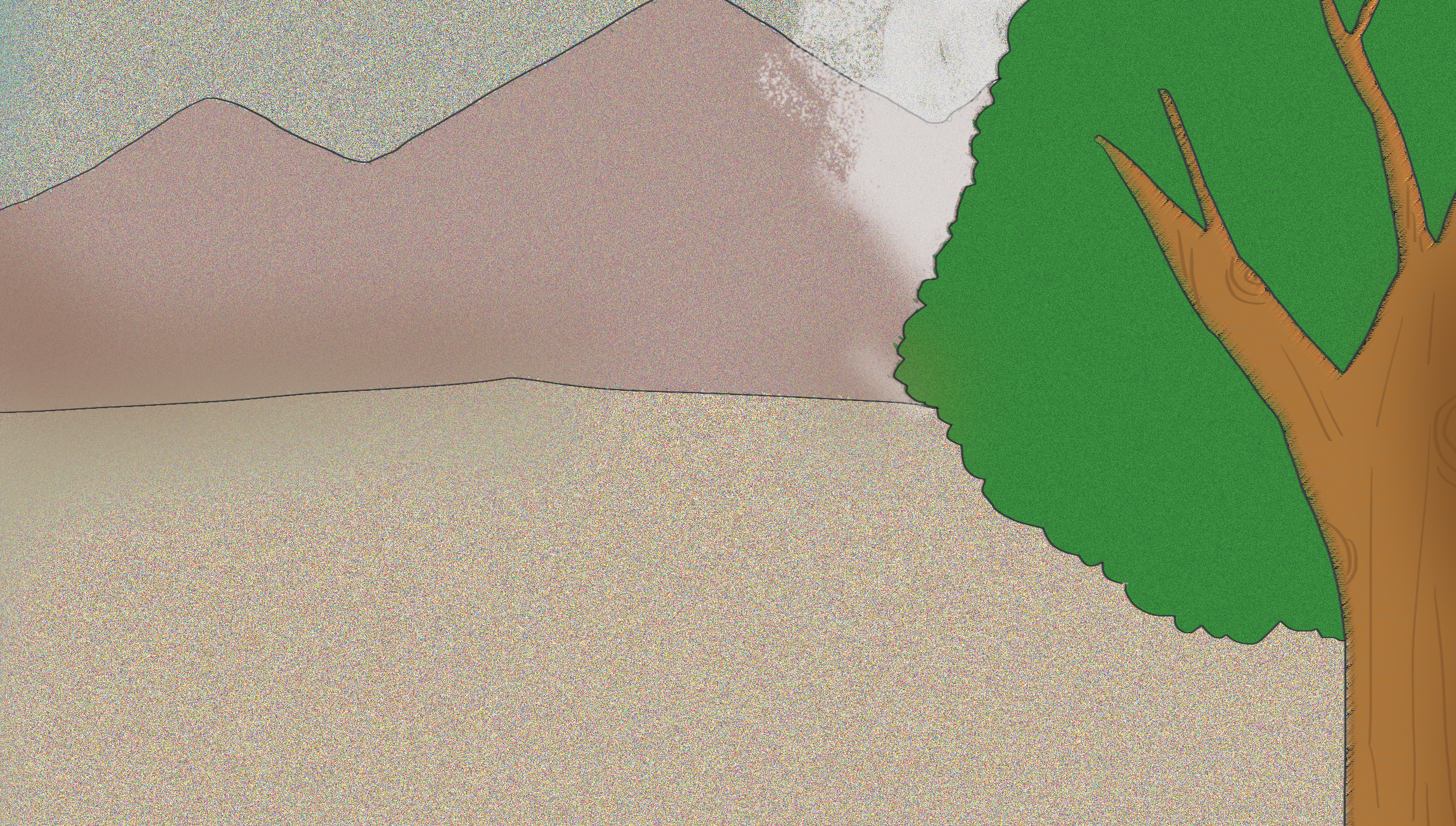 エリヤは　かすかな　ほそい　かみさまの　みこえを　きいて　しょうりしました
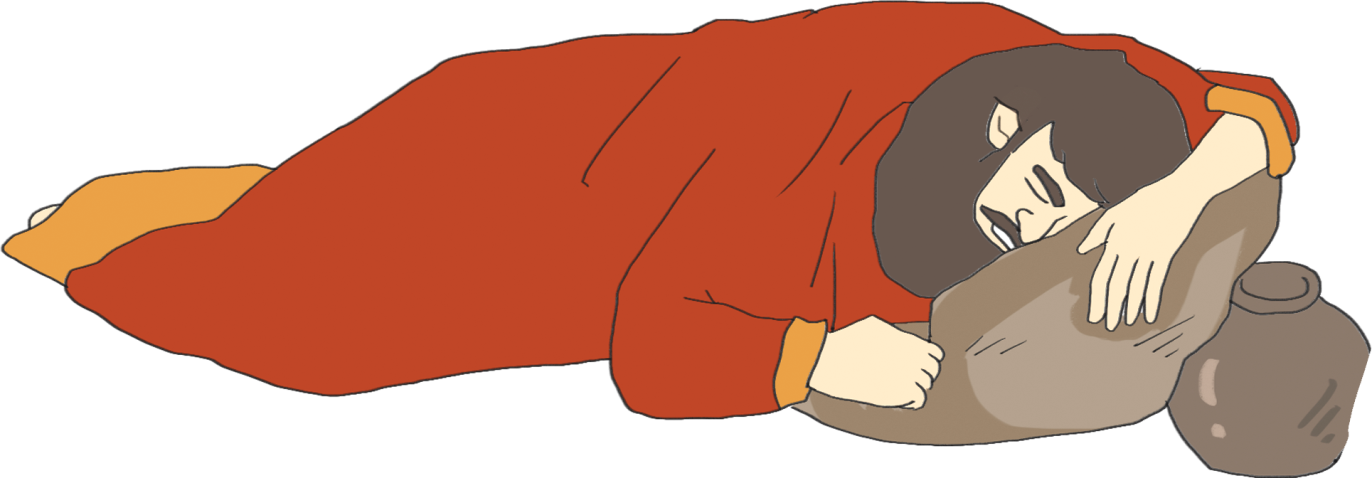 もっとも　ちいさいものも　しぞくとなり、もっとも　よわいものも　きょうこくとなる。ときが　くれば、わたし、しゅが、
すみやかにそれをする。    イザヤ60：22
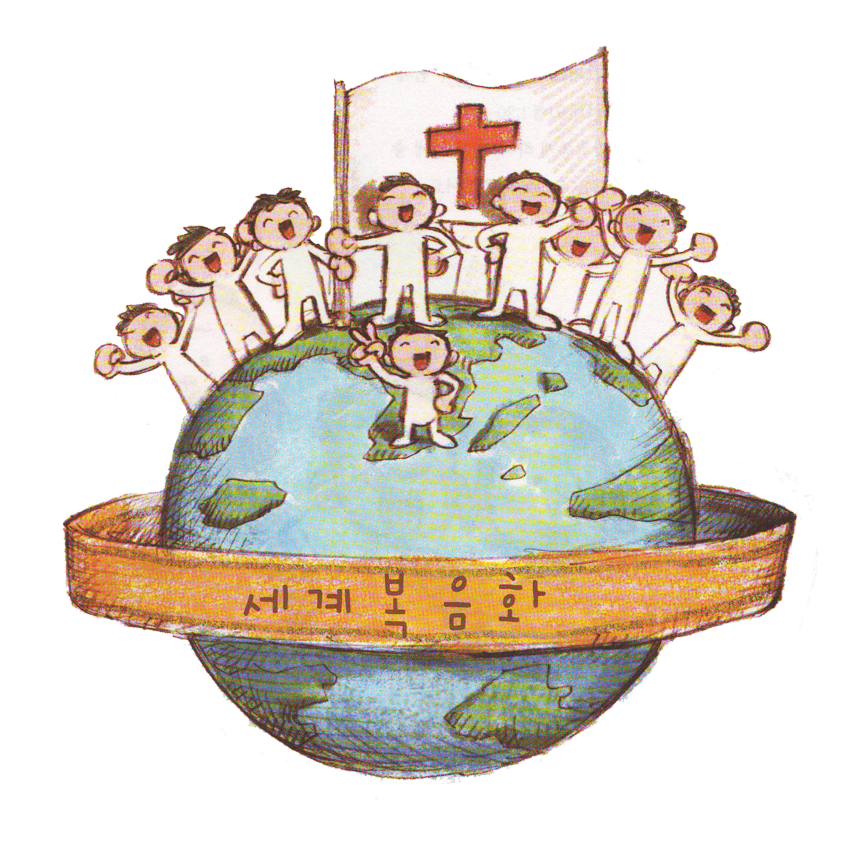 おそれては　いけません。パウロ。
あなたは　かならず　カイザルの　
まえに　たちます。 
 … …
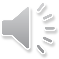 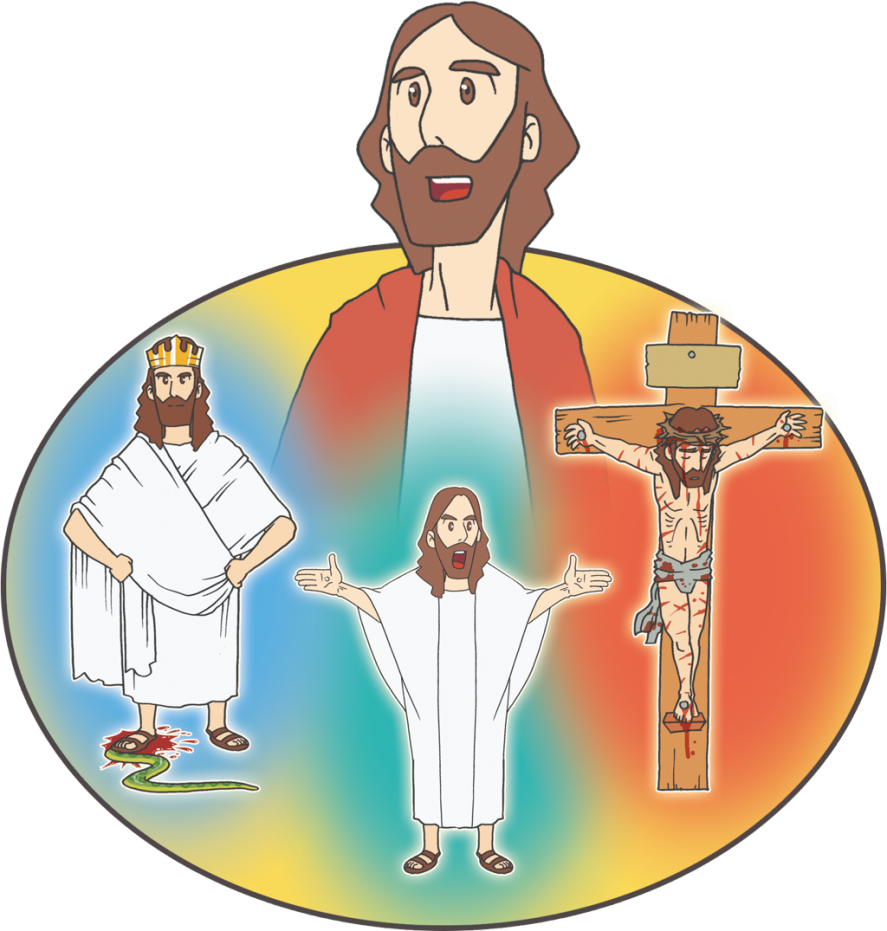 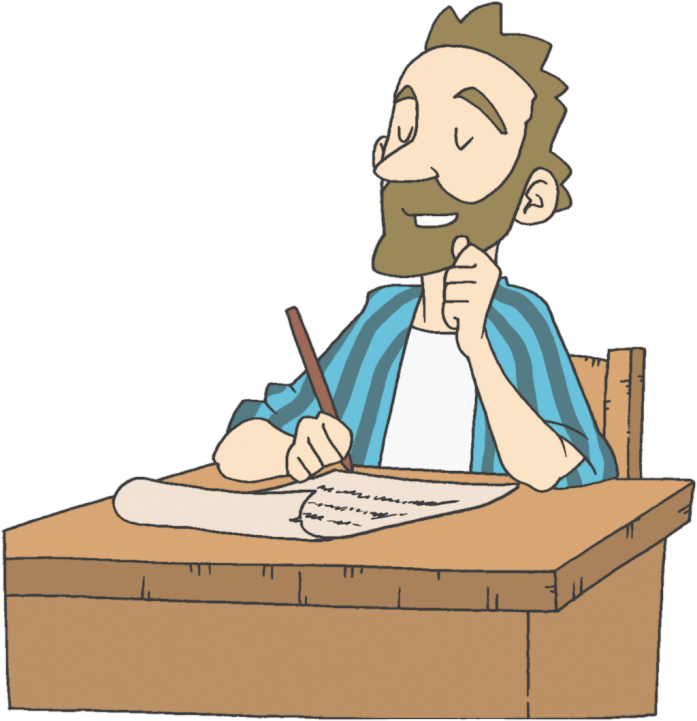 ふくいんの　じっさいてきな　ことを　あじわうべきです
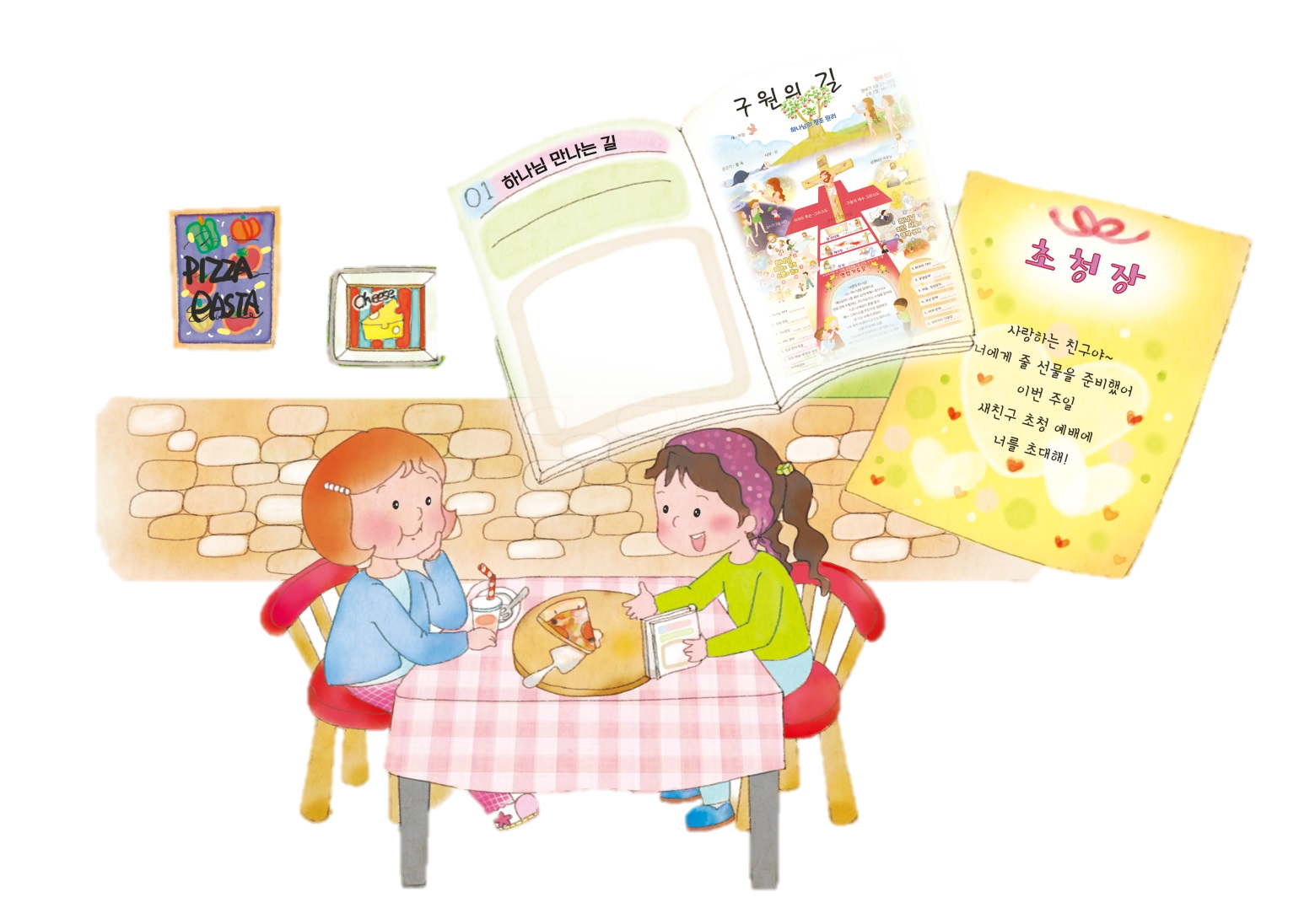 し
し
フォ
ラム
て
こく
いん
ー
よう
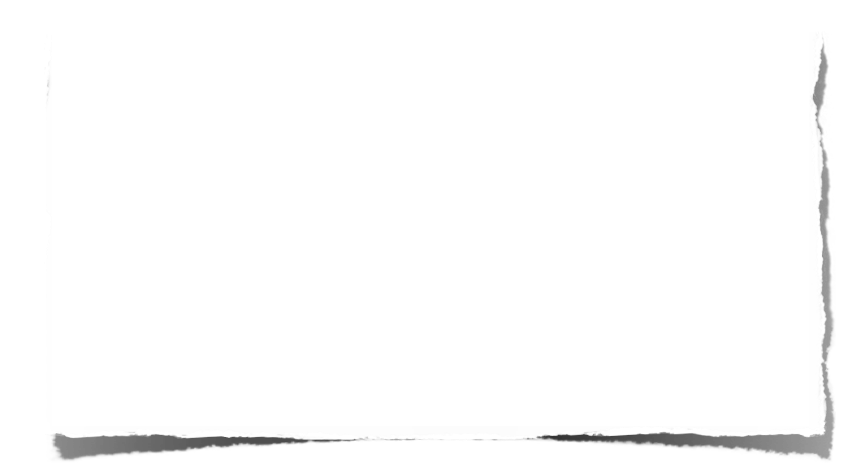 みことばの　なかで　いちばん　こころに　
のこった　ことを フォーラムしよう
ねについて　フォーラムしよう
こんしゅう　じっせんすることに　ついて　
フォーラムしよう